GIS Day: 2021
Is Cartography dead? Is GIS a dying craft? Covid dashboards and what they signal.
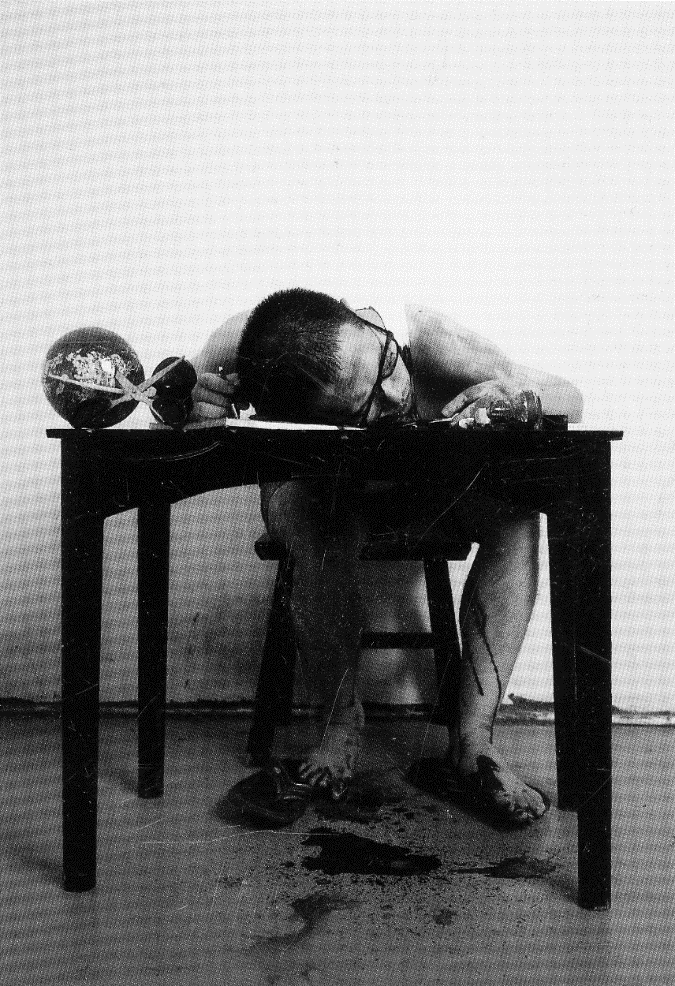 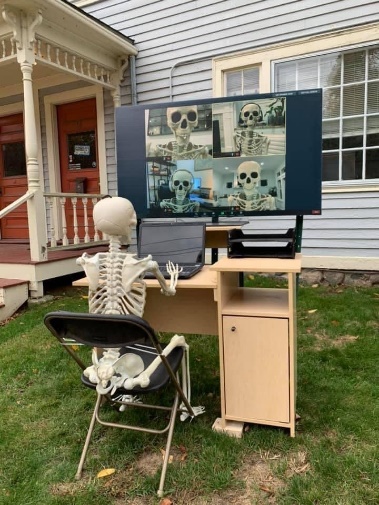 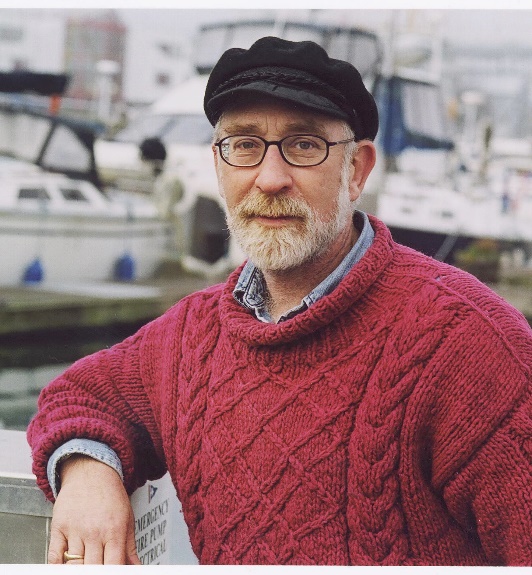 Tom Koch, 
Adjunct Professor, Dept. of Geography (Medical), UBC.
“Cartography is Dead (Thank God!)”
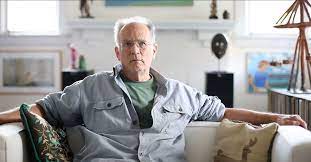 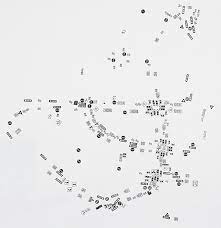 Wood, D. Cartographic is Dead (Thank God!). Cartographic Perspectives, 2003; 45: 4-7.
Cartography by hand.
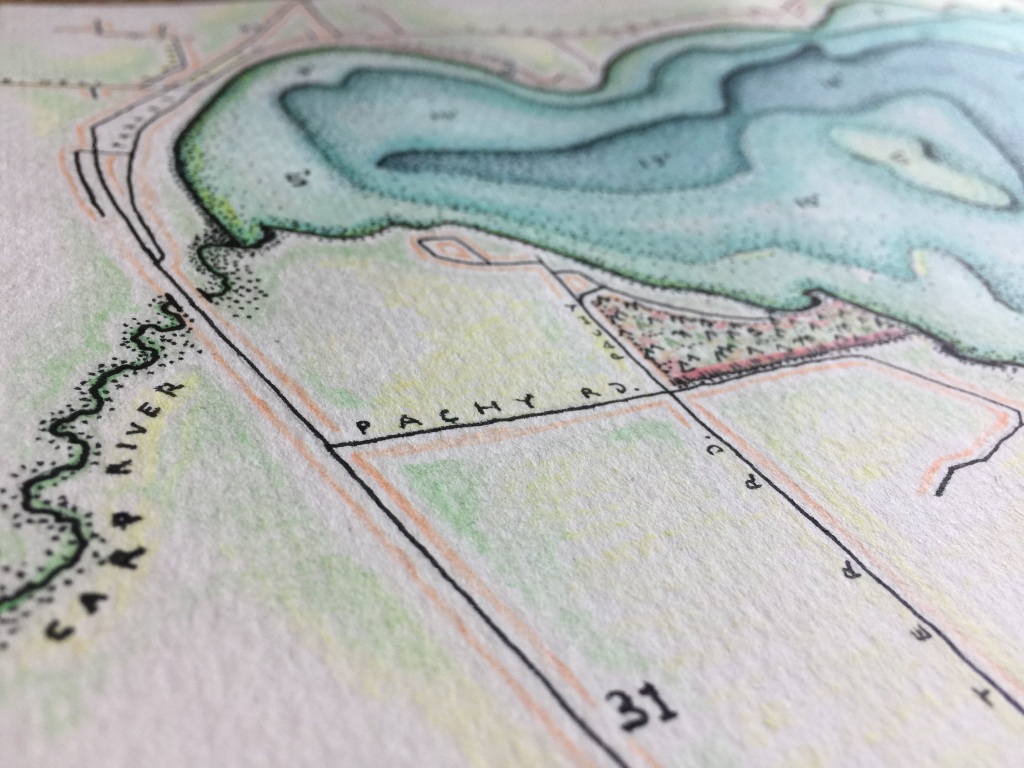 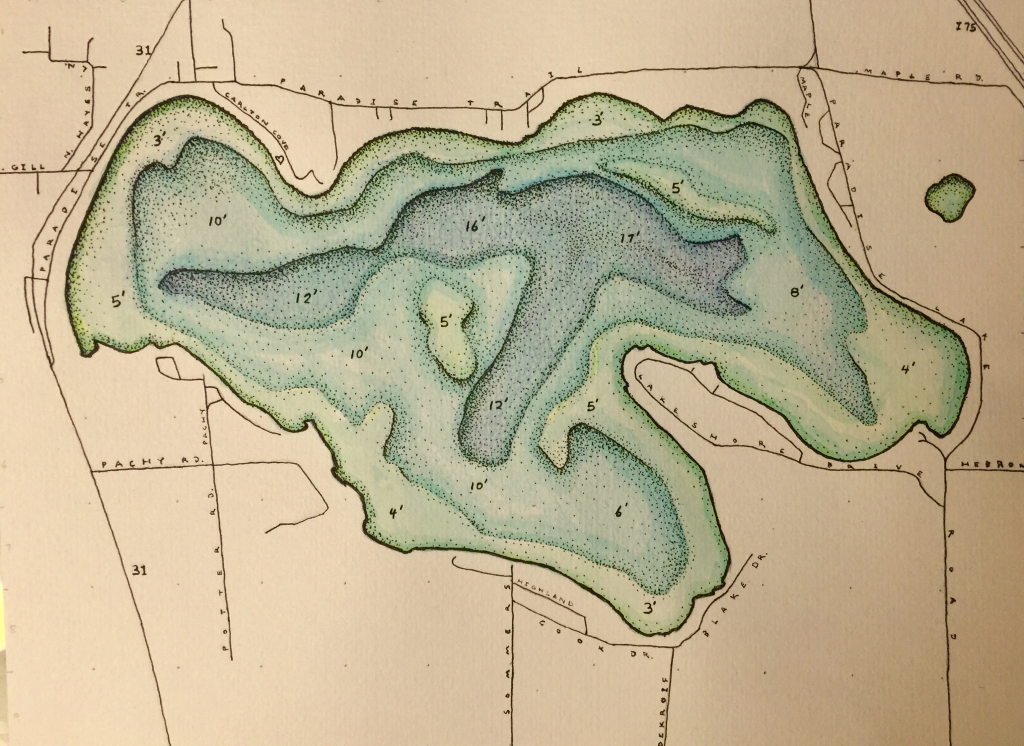 Adventures in mapping: Map Made by hand. Map Made By Hand – Adventures In Mapping
All Maps are grounded in three things
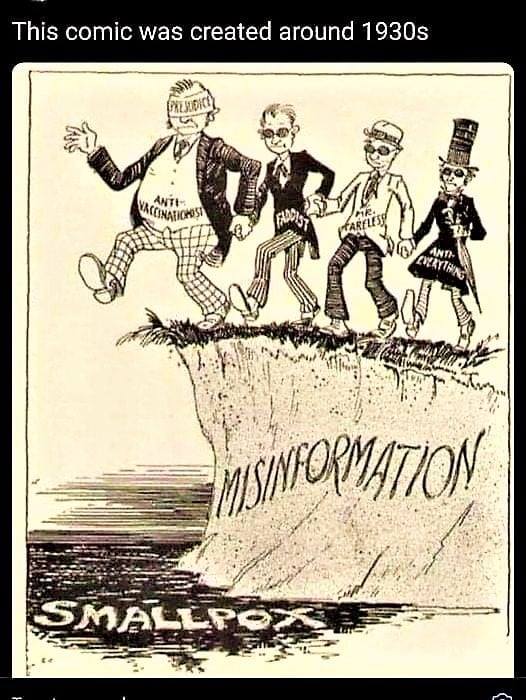 A set of data that sets a phenomenon in a spatial context.
A means by which the data is analyzed and then presented.
An idea about the things to be mapped and the way in which they should be perceived.
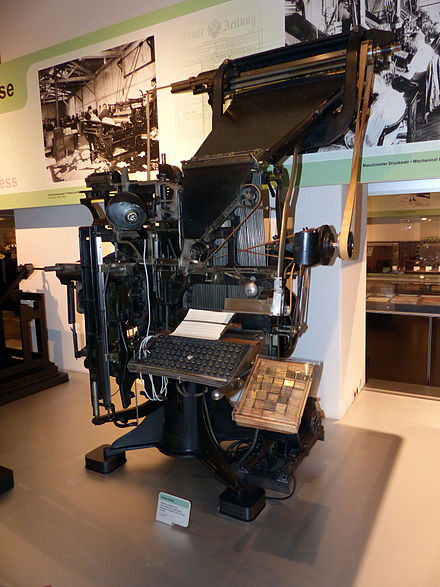 Nineteenth Century crafts
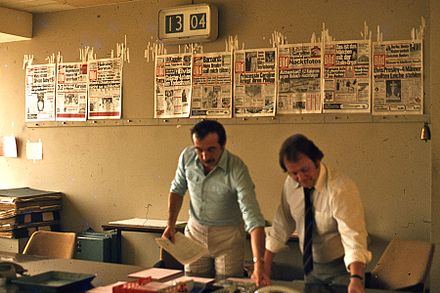 Hot led printing, lithography, and page layout by hand.
GIS—Geographic Information Systems.
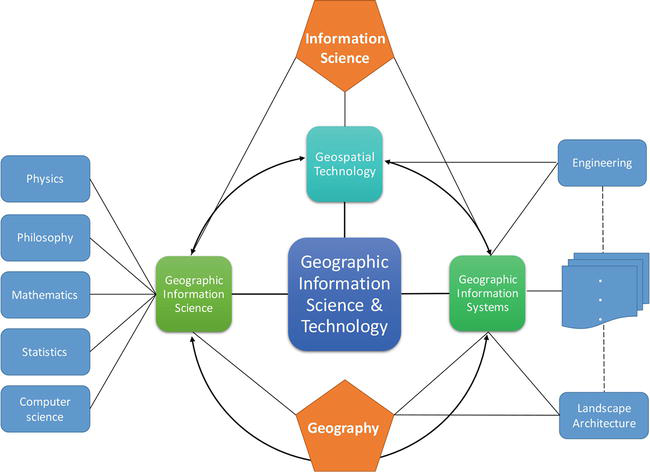 The mapmaker’s craft becomes a semi-automated, digital trade. But the essentials of the craft did not change.
Digital mapping and the Magician’s Hat
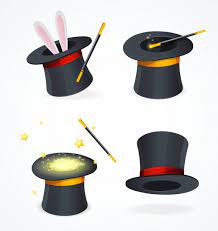 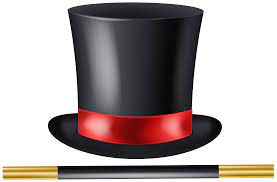 What’s the data that sits beneath the image of the world the map seeks to present?
Old style, or new, cartography presented an argument about the world in which we never saw the data that made it.
The Covid Dashboard: July 2020
Sum
Your text here
Database
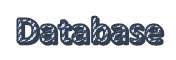 Summary 
chart
The new map Untouched by cartographic hands
In the new mapping world the data and its chart summary surround the map, 
the epi-text making real the map at the centre. All … automated.
        
   Data: Syndromically collected and continually updated from digital sources.
   Data presented: As tables based on programming criteria
    Data summarized: By the dashboard program.
    Map, automatically generated by the dashboard program.
The Magician’s Hat, unpacked.
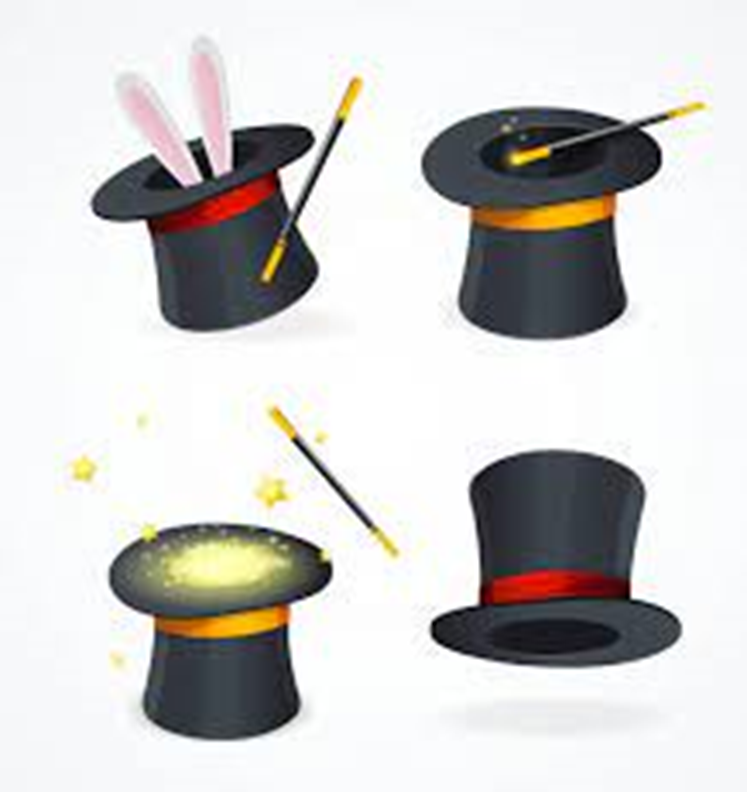 Data summarized and carted 
Automatically, and continually updated.
Digital data from public sources
A mapped summary,
Generated automatically,
No cartographer needed.
Data presented by
Automated programs
Maps of Corona Virus: Data embedded
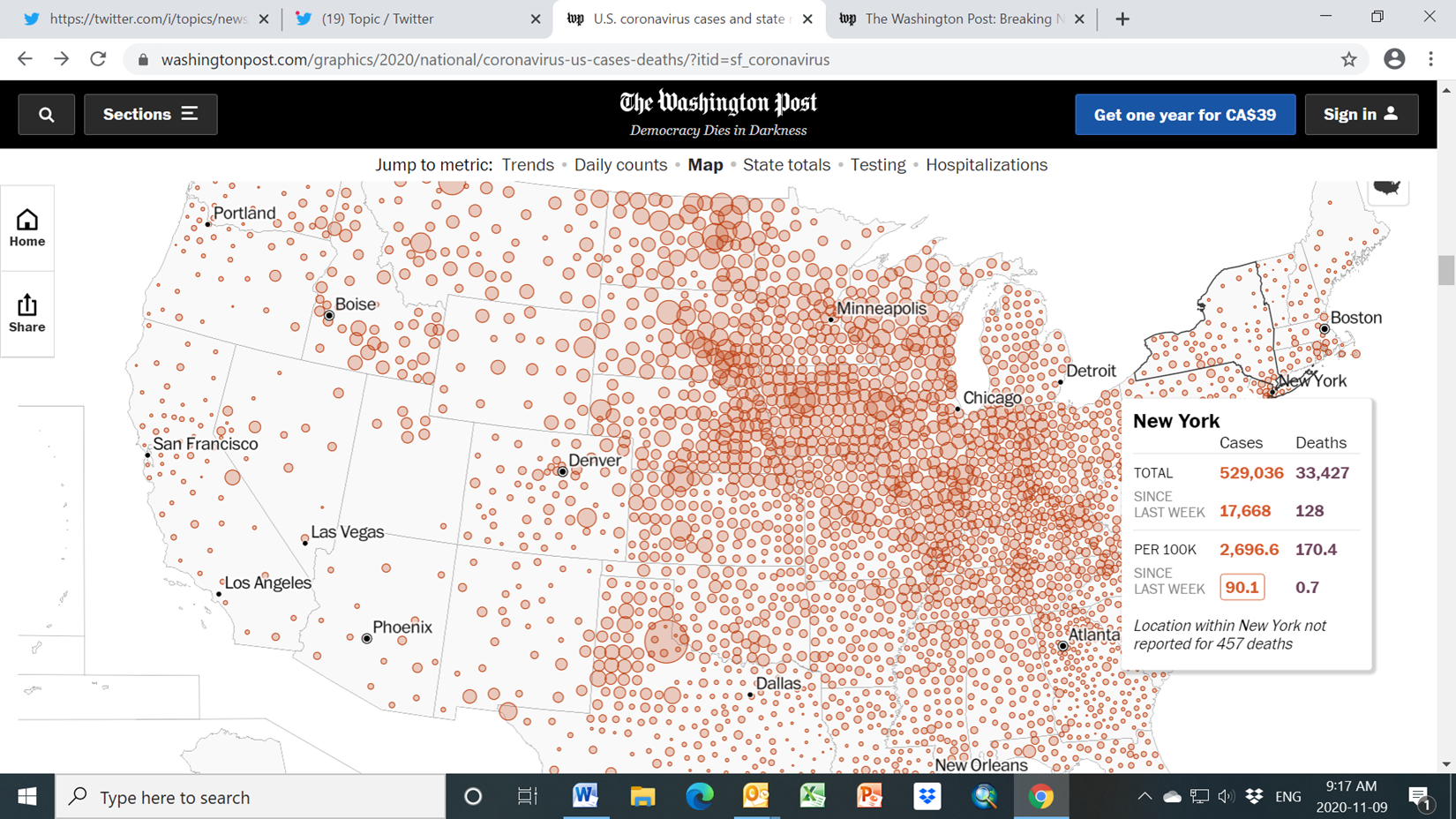 A map of Covid-19 in Wisconson
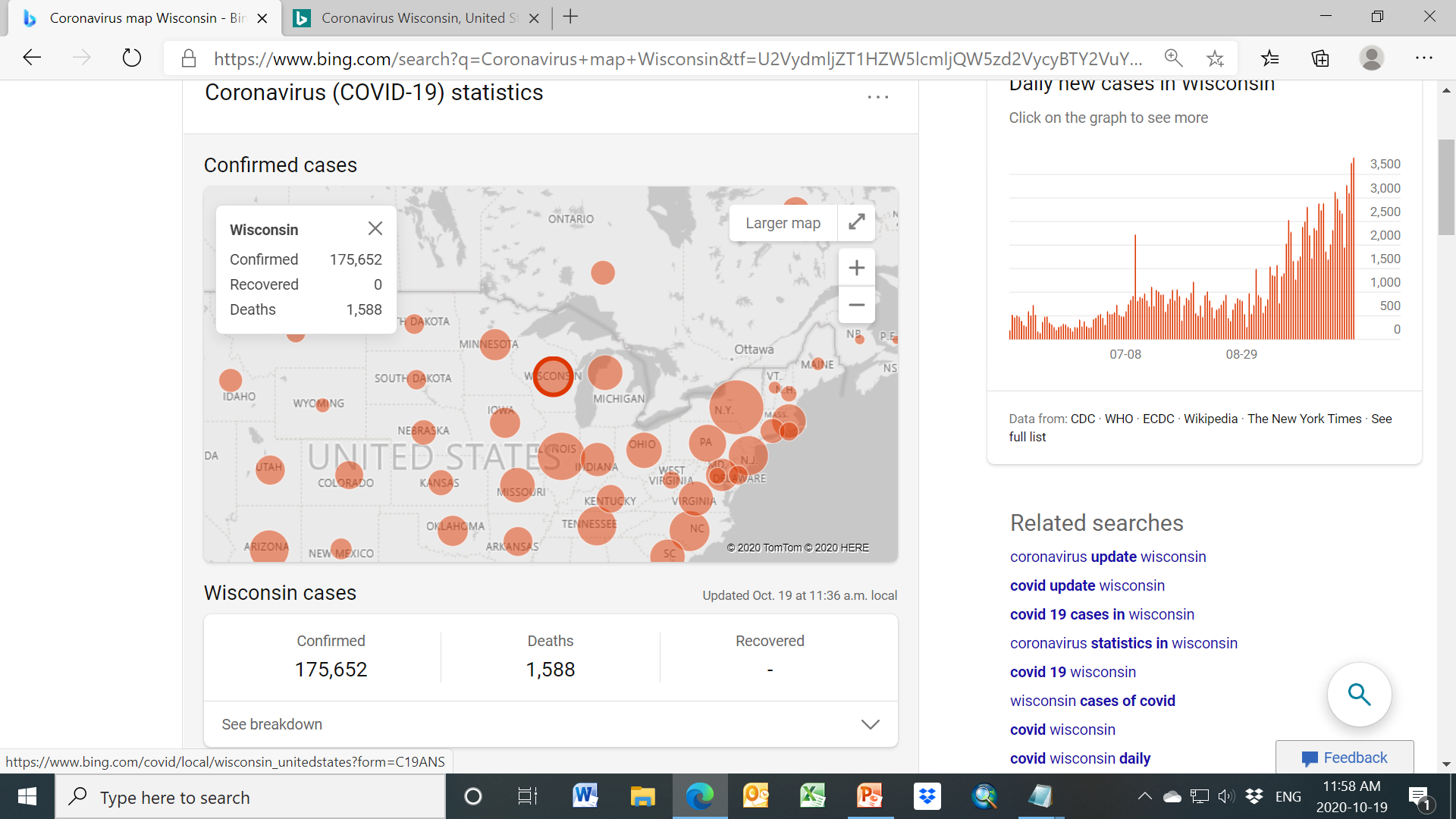 There were still great maps generated by cartographers and graphic artists
Washington Post; Travel routes from Beijing to the world
NY Times ‘spike map’ of Covid-19
April 2020.
Note: Maps presented in the online talk are withheld from transmission to conform to copyright restrictions.
Placing these maps in the popular domain would cost approximately $1600 US. Both were used in the brief, online presentation as examples of especially creative maps produced by cartographers/illustrators working at these newspapers.
A US.census.gov. automatic map: Poverty.
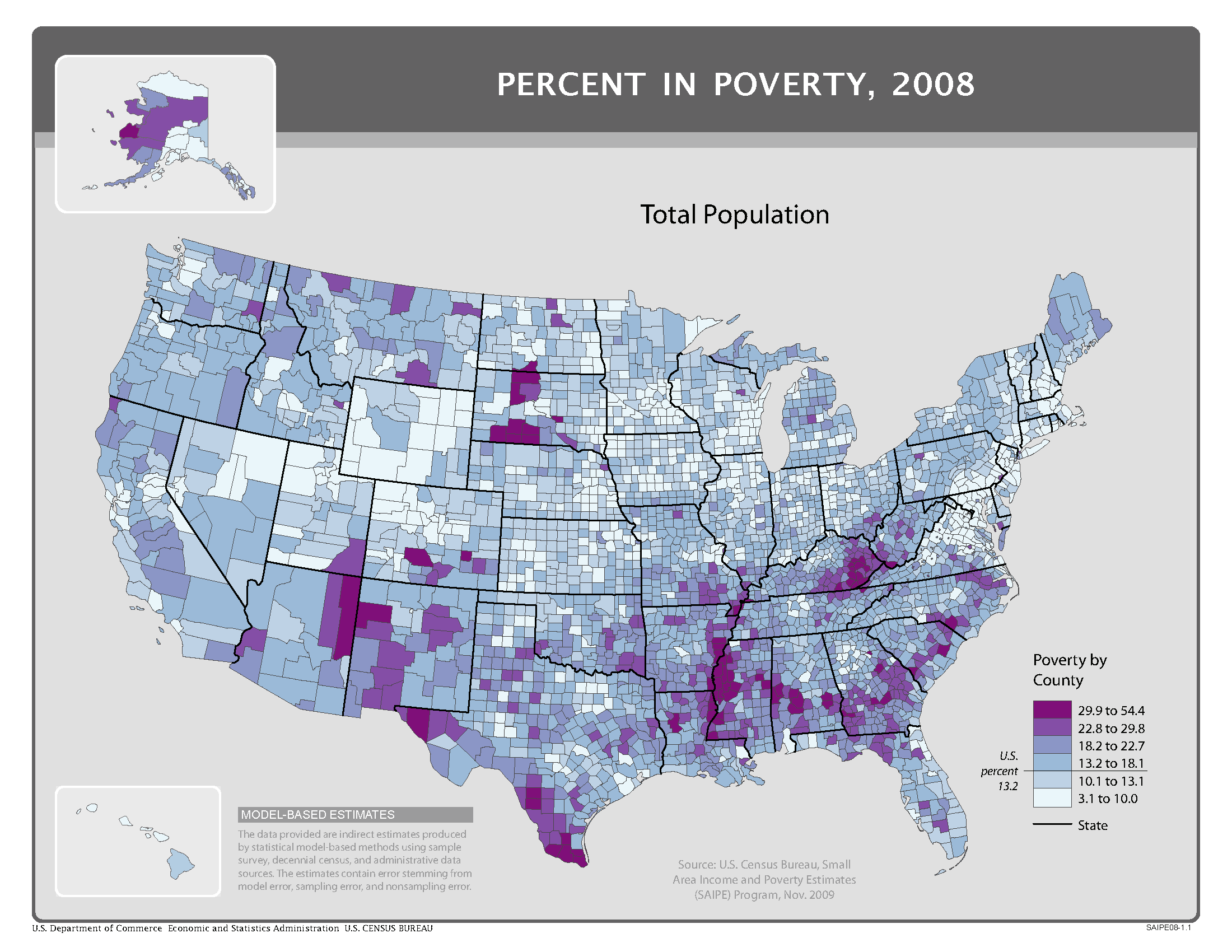 Alexandra Enders Map, Poverty in US Counties
With permission. Koch, T. Ethics in Everyday Places. NY: MIT Press, 2017.
Amateur Maps, automatic programs
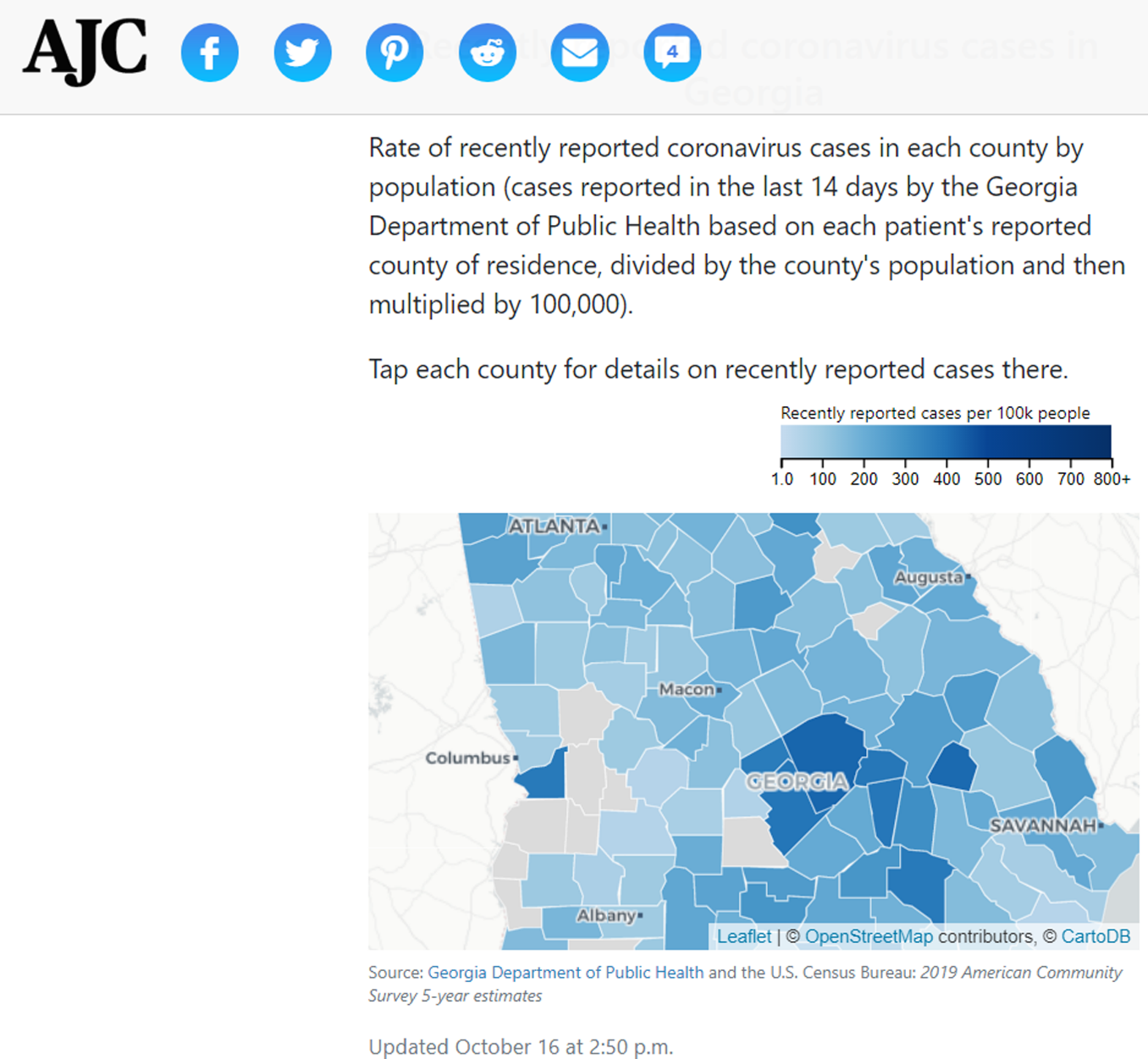 This is a summary of a report by the Atlanta Constitution and Washington Post on Covid-19 outbreaks based on patient residence, and population. Further work on the ethnicity of workers in long-term care was added with analysis and maps generated by the program R.
Rethinking “GIS”
Name                                 Change
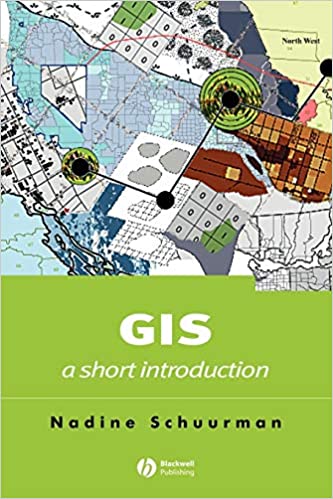 Geographic?                          No, Spatial
Information?                         No, Data.
System?                                  Maybe
Science                                   Not Necessarily

GIS?                                         SDS (Science data
                                                  system)
Digital librarians, keepers of the library are the heroes
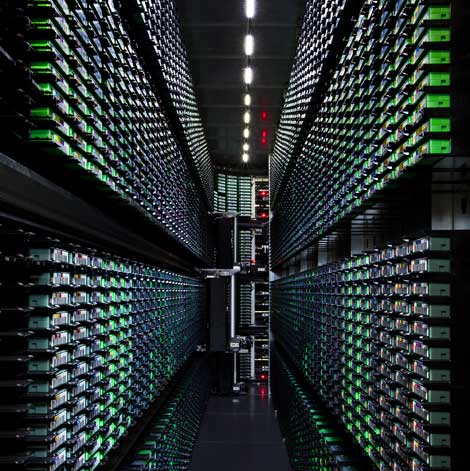 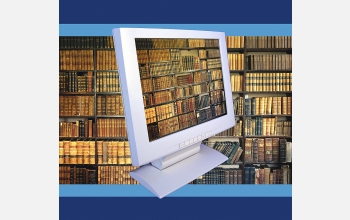 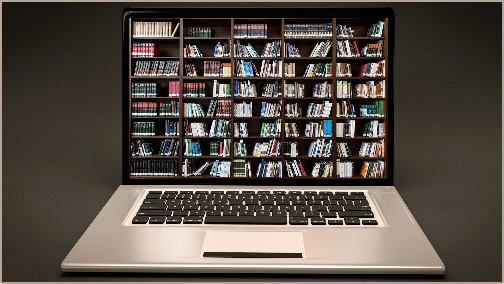 It’s not the world, but what we make it.
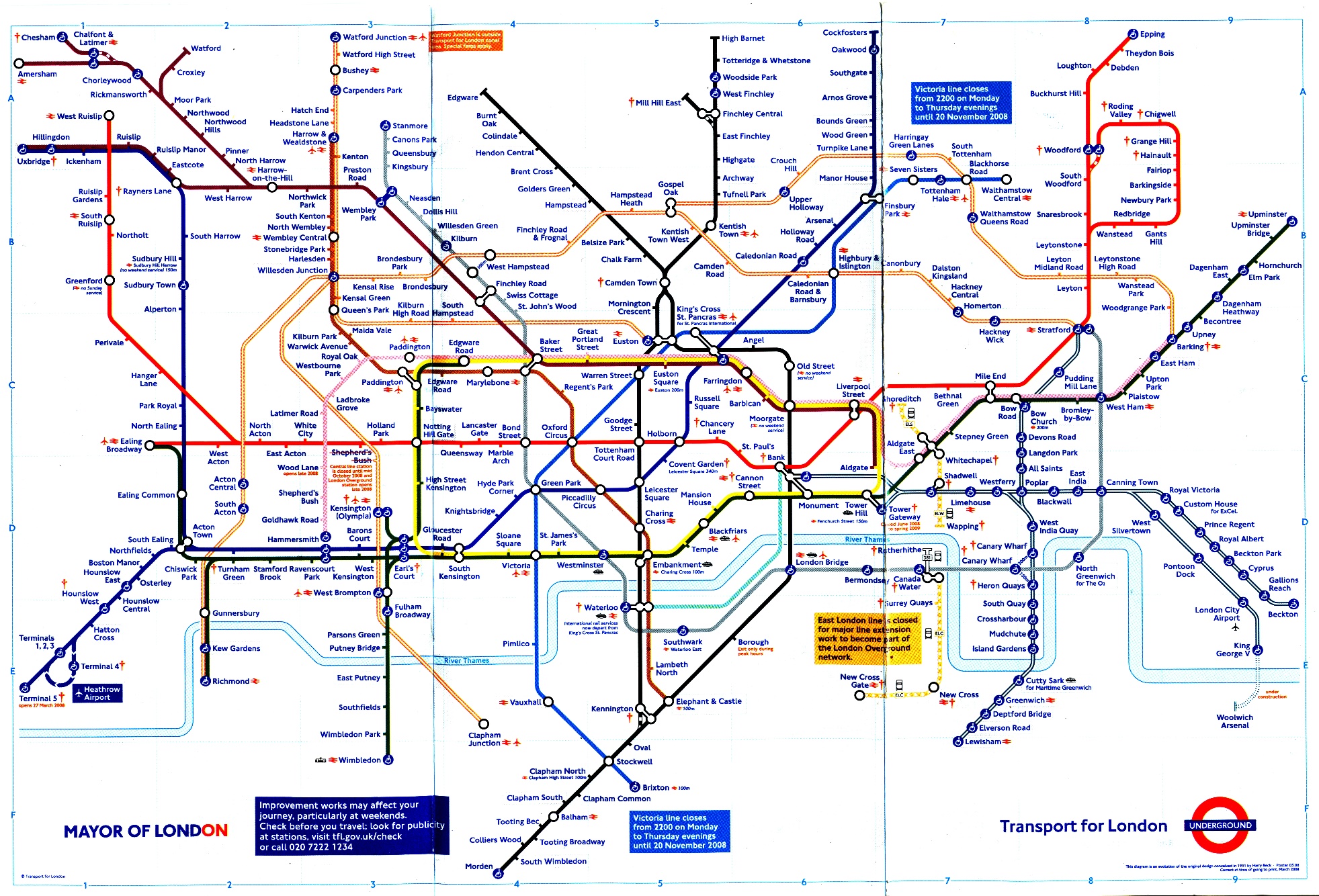 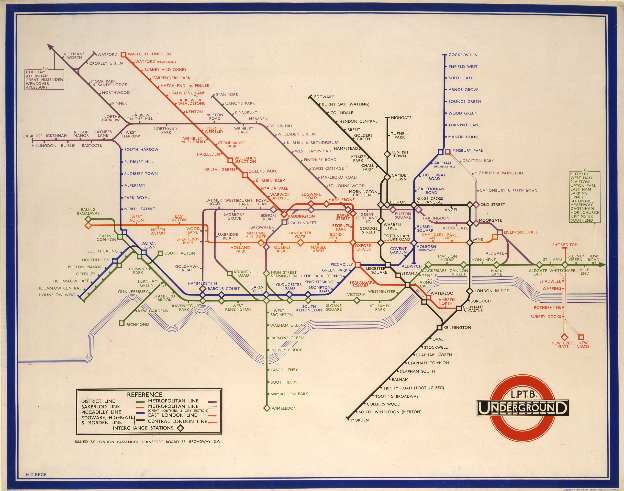 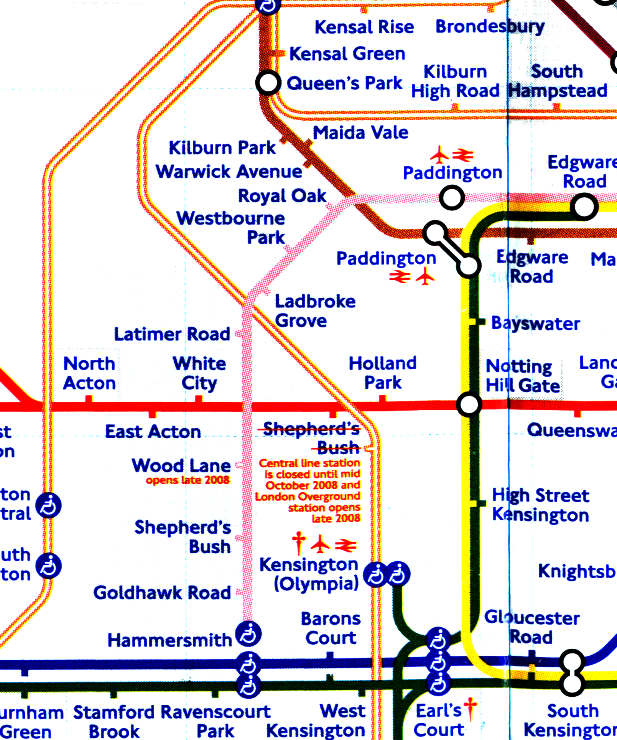 London by wheel chair and transit.
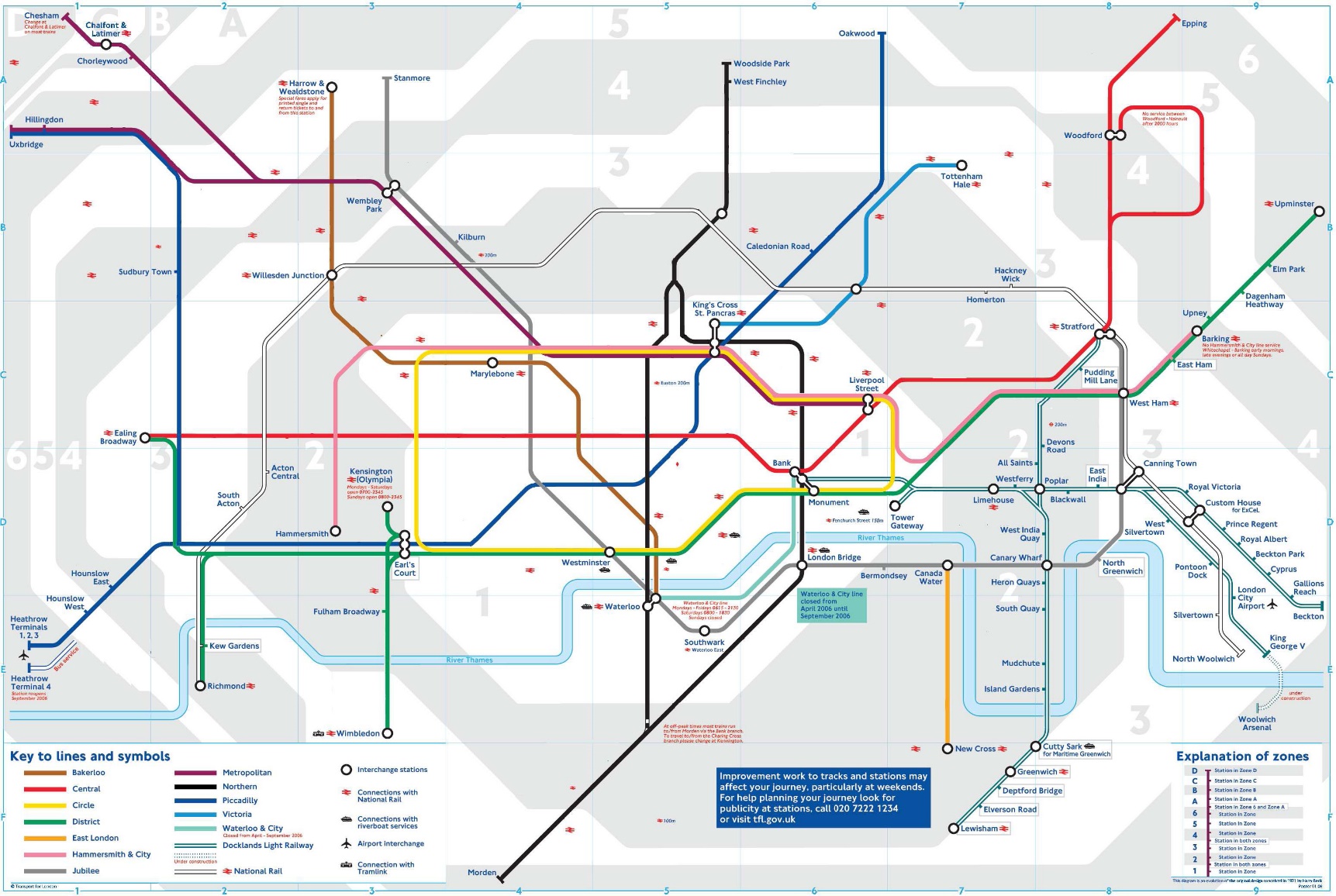 Koch, T. Ethics in Everyday Places: Mapping Moral Stress, Distress, and Injury. MIT Press 2017.
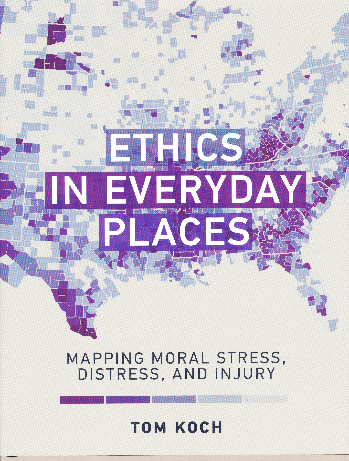 Thank You.
Tom Koch
University of British Columbia
Dept. of Geography (Medical)
Vancouver BC.
http://kochworks.com
Tom.Koch@geog.ubc.ca
tomkochworks@gmail.com
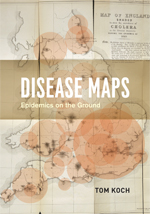 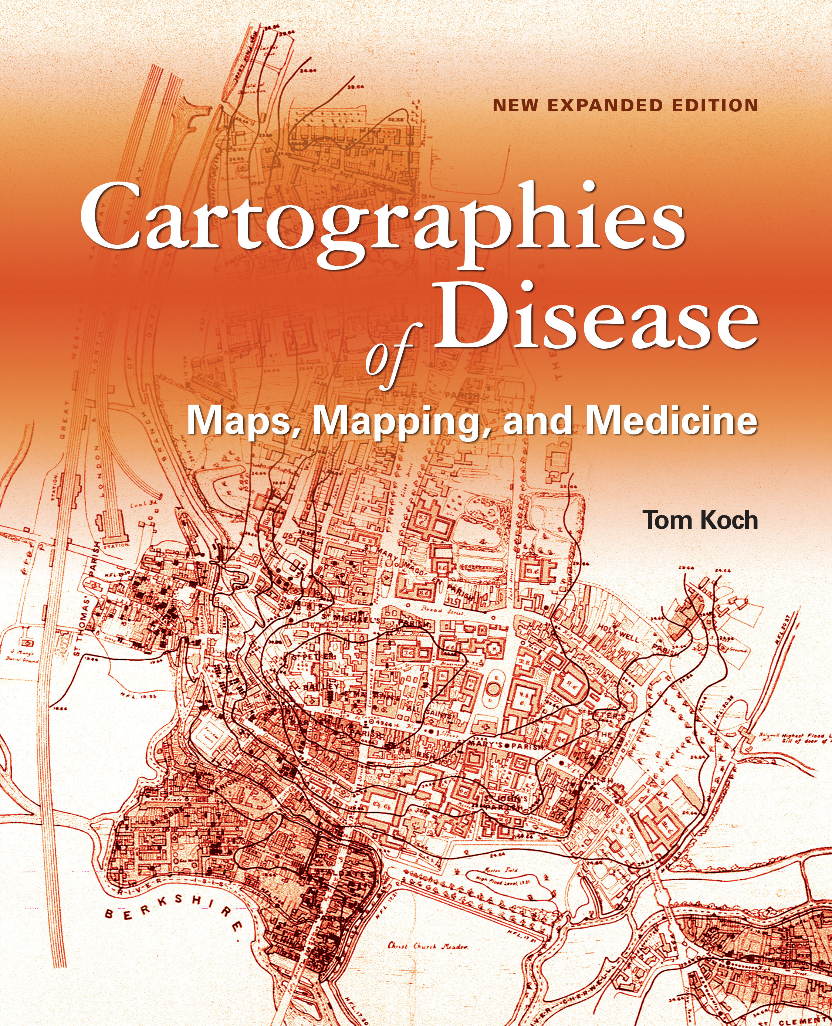 Select References.
Wood, D. Cartography is Dead (Thank God!). Cartographic Perspectives 2003, 45: 4-7.
Wood, D. The Power of Maps. NY: Guilford Press, 1992. 
Wood, D. Krygier, J., Thatcher, J.E., Dalton, C. Critical Cartography. International Encyclopedia of Human Geography, 2nd edition, Volume 3.  https://doi.org/10.1016/B978-0-08-102295-5.10529-3 25-28.
Wood, D. Krygier, J., Thatcher, J.E., Dalton, C. Critical Cartography. International Encyclopedia of Human Geography, 2nd edition, Volume 3.  https://doi.org/10.1016/B978-0-08-102295-5.10529-3 25-28.
Hathaway D. Situated Knowledges: The Science Question in Feminism and the Privilege of Partial Perspective. Feminist Studies 1988; 14 (3) (Autumn): 575-599. https://doi.org/10.2307/3178066.
Select References, Continued.
Koch T. What do we call it now? Commentary on, “Cartography is Dead (Thank God!).” Cartographic Perspectives 48, 4-5.
Wilson N.W. Neogeography. Geography, Oxford Bibliographies. 2018. DOI: 10.1093/OBO/9780199874002-0152
Kullenberg C. Citizen Science. Environmental Science. Oxford Bibliographies 2021, DOI: 10.1093/OBO/9780199363445-0133.
Turner A. How Neogeography killed GIS. Geocommons: SlideShare, 2009. https://www.slideshare.net/ajturner/how-neogeography-killed-gis
Maps-Administrative and Urban
Faithorne’s map of London was a model of the evolving late seventeenth century urban maps used by civil authorities and early planners.
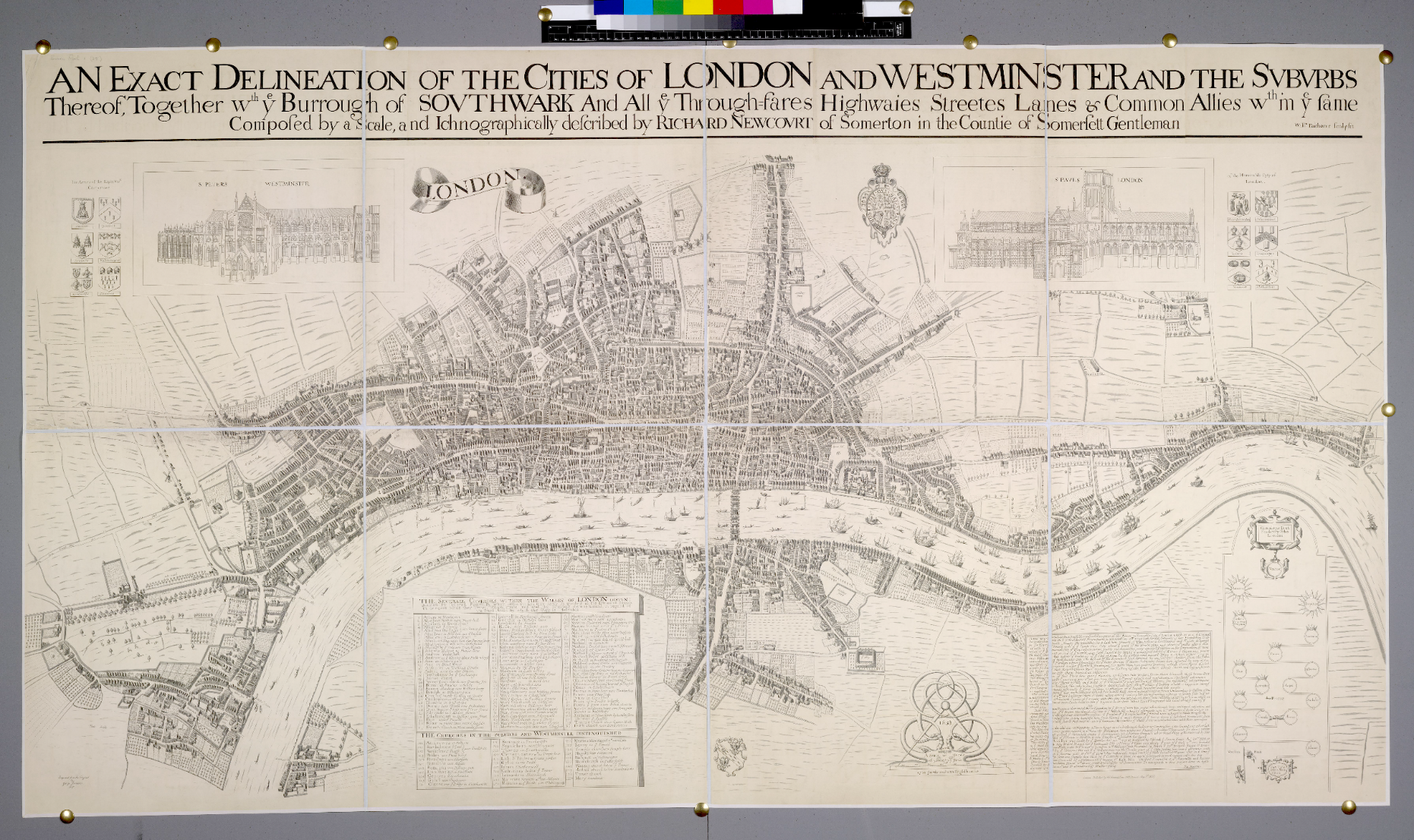